Tiết 1
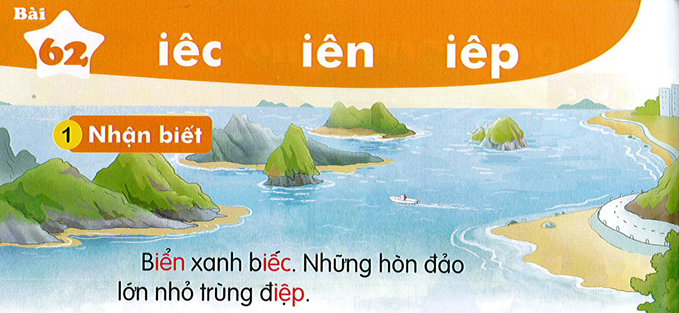 Đọc
2
iêc
iên
iêp
thiếc      tiệc       xiếc      
điện      kiến      thiện
diệp      thiếp     tiệp
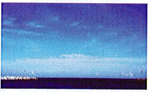 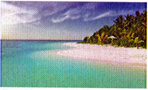 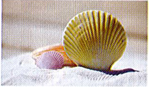 xanh biếc
bờ biển
sò điệp
Giải lao
viết bảng
3
iêc   iên   iêp
sò điệp
Tiết 2
viÕt vë
3
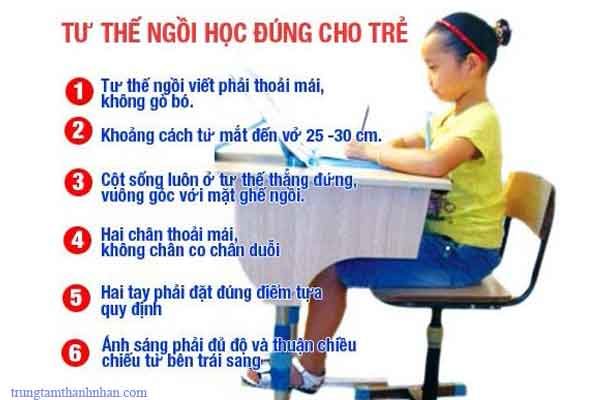 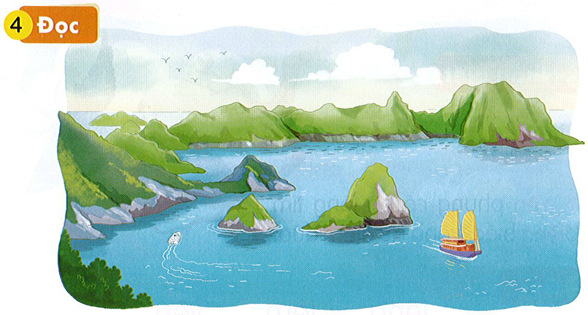 Vịnh Hạ Long là một kì quan thiên nhiên. Nơi đây có những hòn đảo lớn nhỏ trùng điệp, soi bóng trên mặt biển xanh biếc. Du khách thích đến đây ngắm cảnh, tắm mát và đi dạo trên những bãi biển.
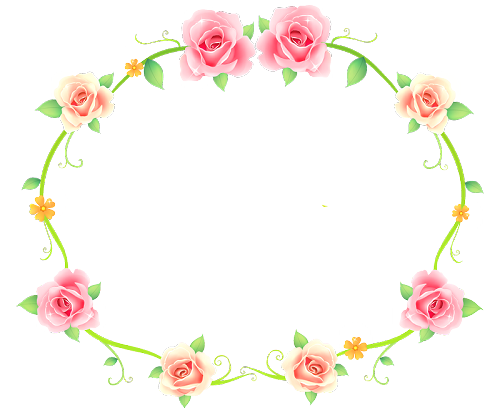 GIẢI LAO
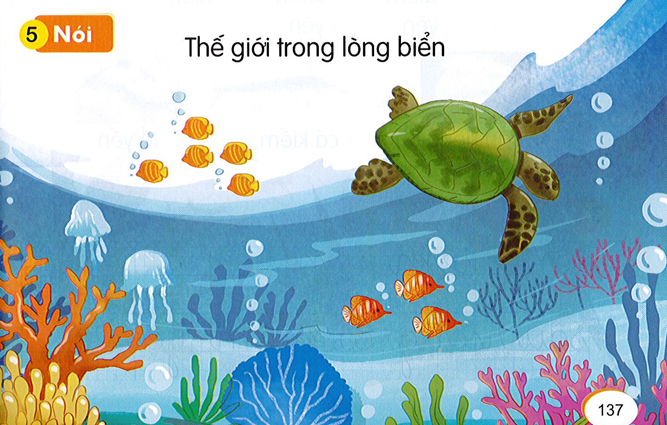 Một số hình ảnh về thế giới dưới biển
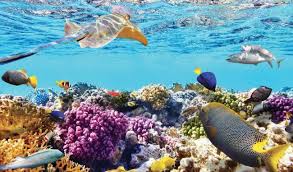 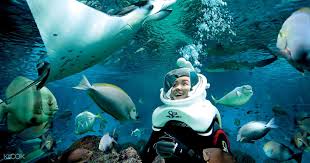 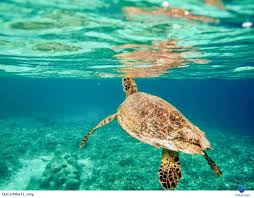 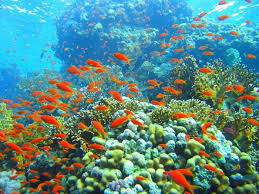 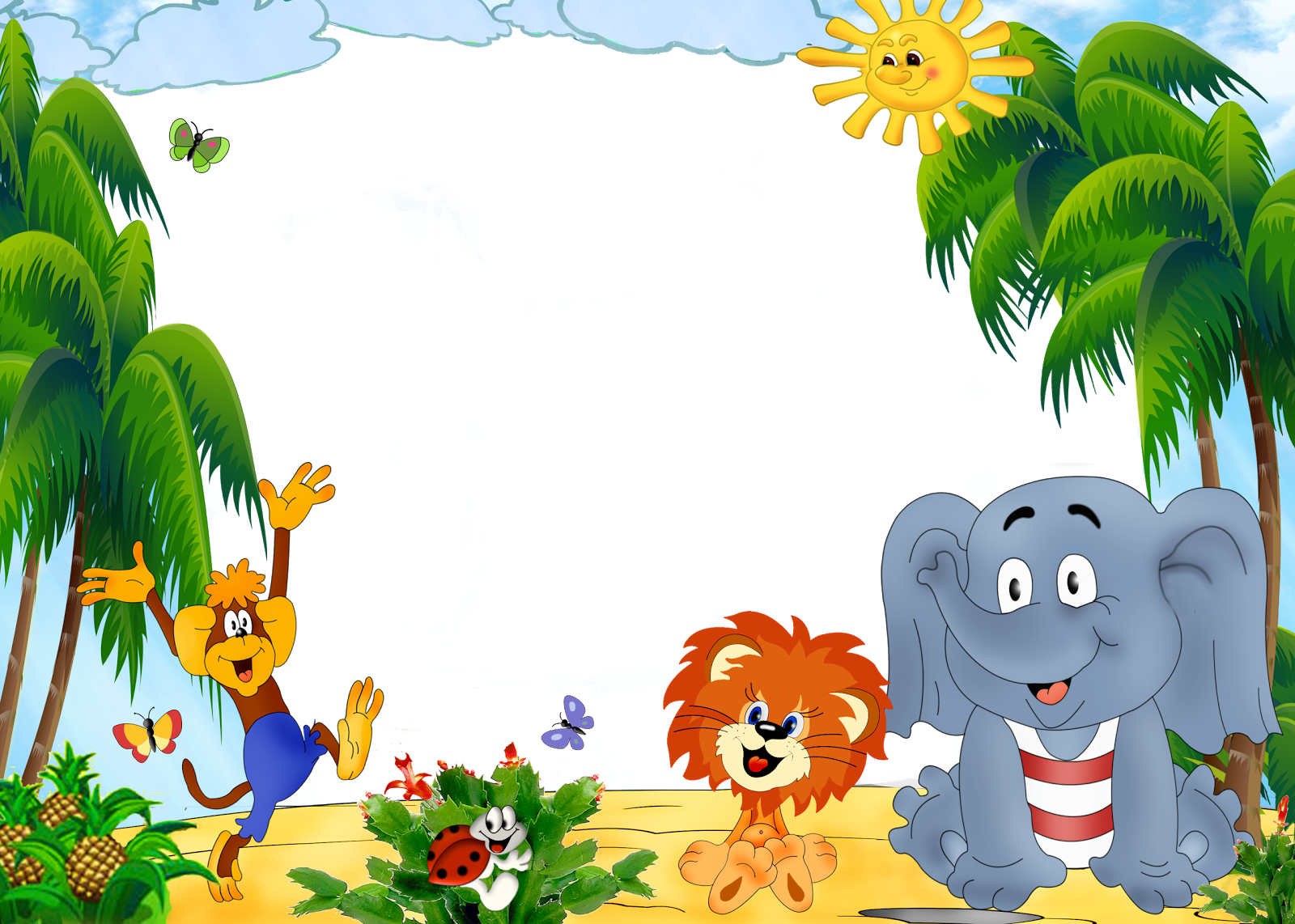 Củng cố - Dặn dò
Nhận xét tiết học
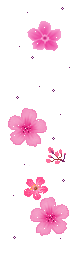 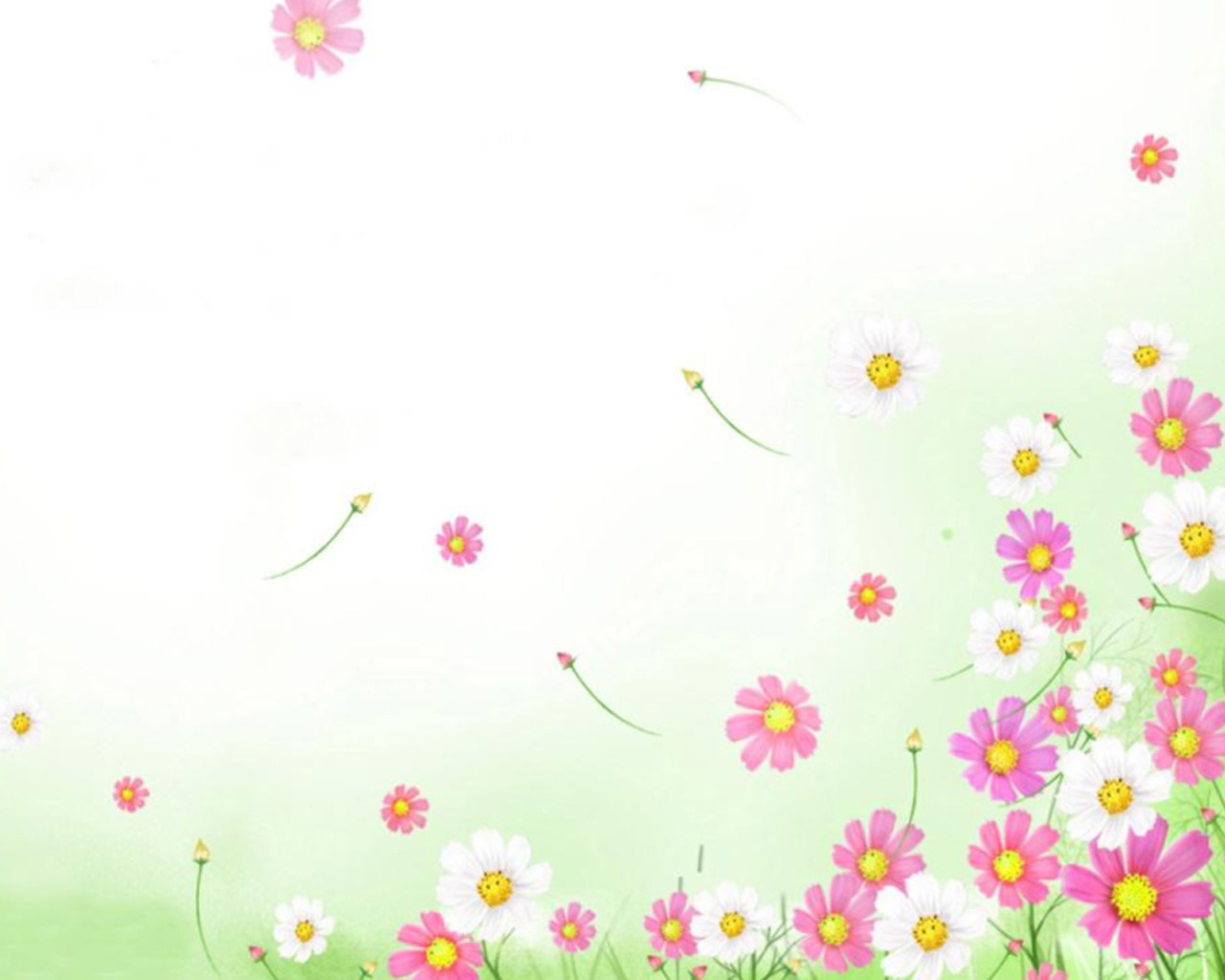 CHÀO TẠM BIỆT
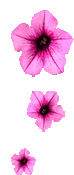 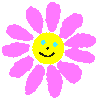 Chúc các em chăm ngoan, học giỏi.
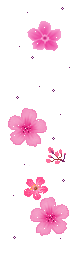 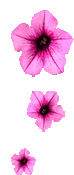 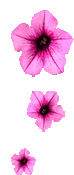 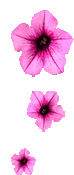 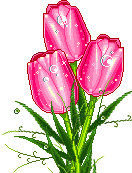